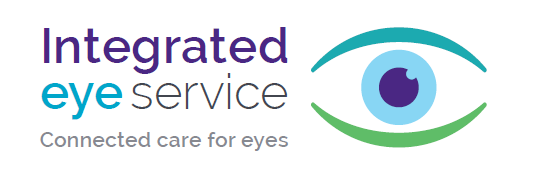 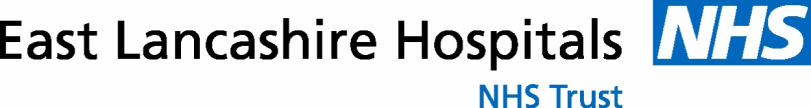 Integrated Eye Service Presentation to locality forums in East Lancs and BwD
Co-design journey 
Background and briefing
Mr A Vijaykumar; Consultant Ophthalmologist and project clinical lead
Cath Thompson; Lead nurse /Departmental manager and project operational lead
Mark Jinkinson; Optometrist and Enhanced Optometry Lead East Lancs 
Janet Edwards; Clinical Services Bid Coordinator ELHT
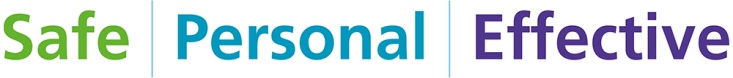 Drivers for change- health professional and public viewComplex and confusing NHS
So; We Listened and You Said
“as a patient we want health professionals to act as one team, even if they work in different locations or for different organisations. As a team they need to understand and respect each other’s roles”
“as a patient we want to be listened to and involved in all aspects of our care; we want to be treated as a whole person and to understand how to mange our condition”
“ as a patient, I want to receive exactly the care I want and need, exactly when and where I want and need it”
“as a patient we want care closer to home, delivered  within a one-stop-shop appointment, where possible”
“as a referrer we want to be able to speak with an expert practitioner, as necessary, and be supported in our continual learning & development”
“as a referrer we want a single point of entry to the service ; with the knowledge  and confidence that the patient will be seen by the right person, at the right time, in the right place”
Then collectively we took note and; We Did
Co-design a model of care 
In partnership
EL CCG
Primary Care
Optometrists
ELHT
To develop
Integrated Eye Service
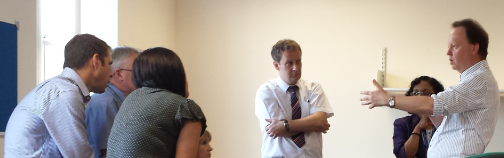 Working together
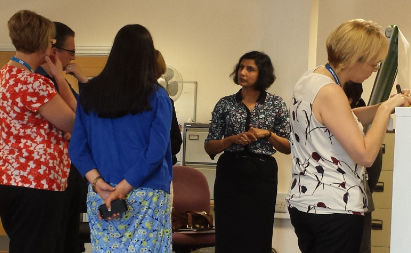 Designing the Best Service for Patients
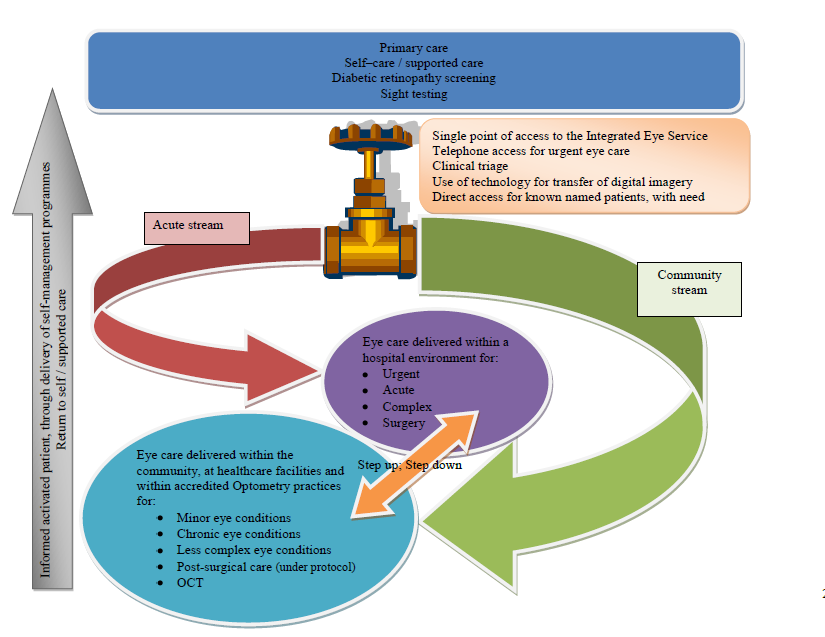 Integrated eye service; model of care
What will this integrated team deliver?
Urgent eye pathway 
Ophthalmologists and Optometrists working together
Integrated referral hub (Single point of Access and timely triage)
Care closer to home 
Integrated pathways – step up and down 
Strong clinical leadership/managerial partnership
Deflection of activity from hospital to community 
Education & support to primary care 
Integrated information system 
Direct referral by Optometrists to Ophthalmology 
Good patient experience 
Staff satisfaction
Sustainable model
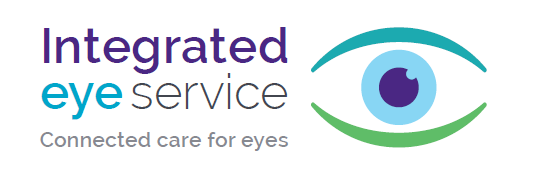 So what part does Primary care play?
Shared responsibility for the whole patient journey; supported by specialist practitioners
Working as part of an extended team
Quality referral into the integrated referral hub (SPoA) or urgent eye pathway
Access to learning to enhance quality of care & consistent practice 
Working together for continuous improvement
And what about our patients?
Informed activated patient
Involved and informed
Treated as a whole person 
Supported by specialist & generalist practitioners
In receipt of consistent health messages and best care
Care when and where needed; Right person, Right time, Right place; First time, Each time 
Care closer to home
Quality outcomes; enhancing quality of life
Questions?
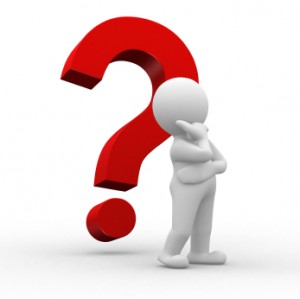 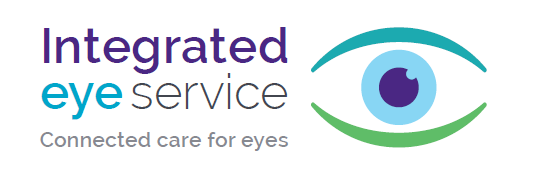